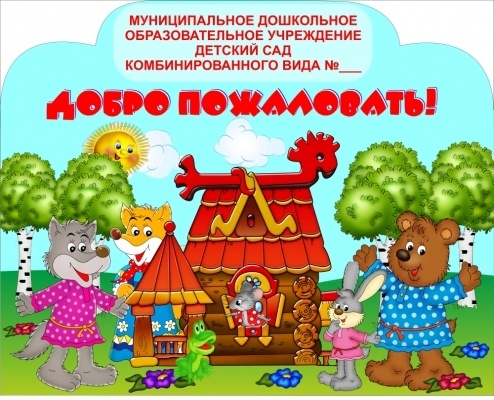 Муниципальное  бюджетное  дошкольное образовательное  учреждение  детский сад
 « Теремок»
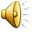 город  Зубцов. Тверская область
Кто заведует парадом  -
Нашим славным детским садом?
Кто здесь всех главней, важней,
У кого миллион идей?
Это все она, она,
Елена Александровна!
У методиста дел немало,
Чтобы деток воспитать,
Очень нужно много знать.
Воспитательницы наши ,
Навсегда запомним вас!
И пусть все на свете знают –
Ваша должность высший класс!
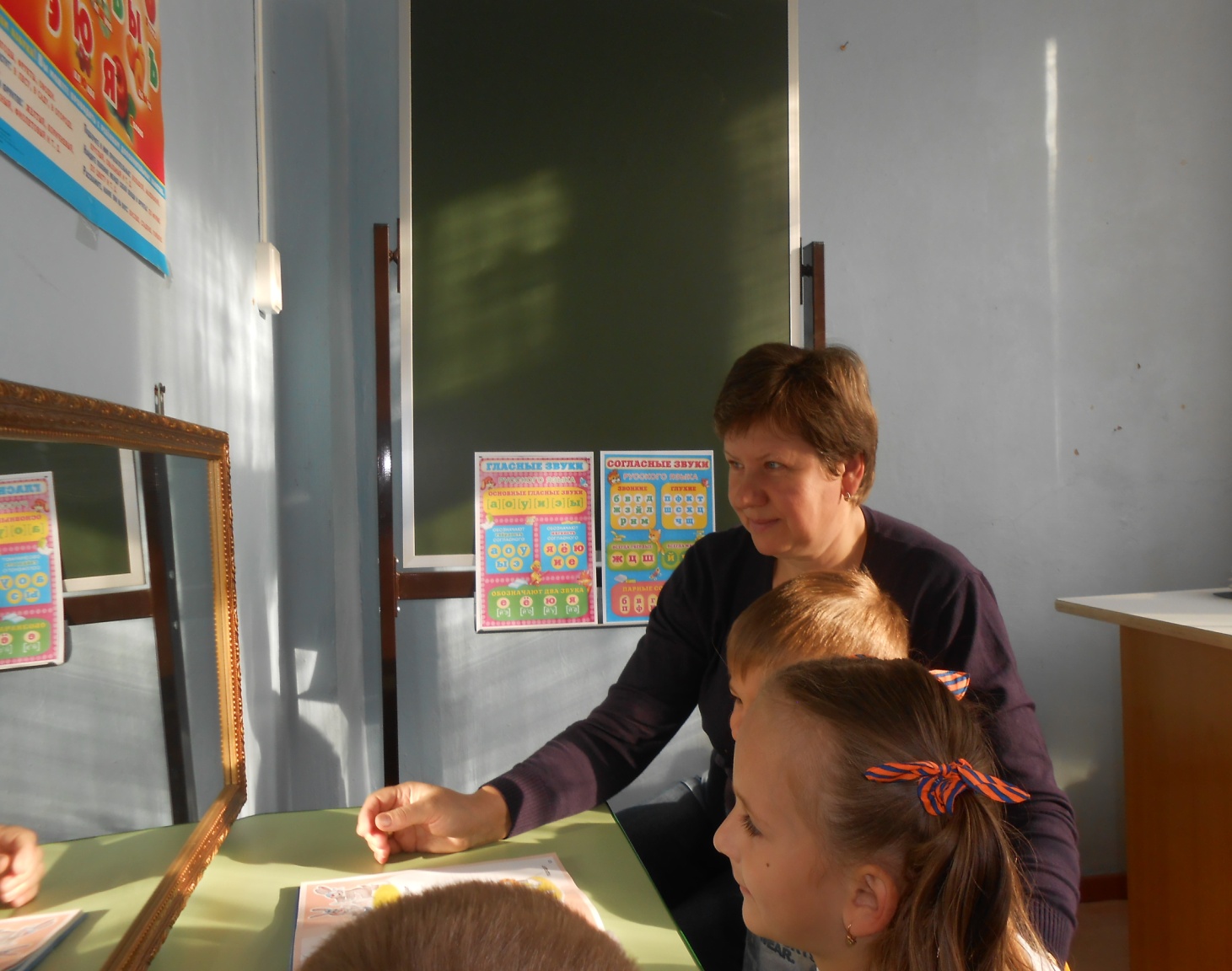 Ходят дети к логопеду
На веселую беседу.
Люди стали понимать,
Что хотели мы сказать!
В музыкальный зал ходили,
Хороводы там водили.
Подготовлены блестяще,
Как артисты настоящие.
А готовит нас она,
Надежда Альбертовна!
У нас волшебный повар есть-
Он для детей готовит здесь.
Хорошо ,что детский сад
Домом стал для всех ребят,
Здесь всегда тепло и чисто,
Няня здесь следит за всем,
Чтобы не было проблем.
Общий стаж  коллектива МБДОУ д/с «Теремок» составляет  - 290 лет и пока смеётся нам ребенок, 
мы знаем, что не зря живем!
Спасибо за внимание